Faim et Satiété
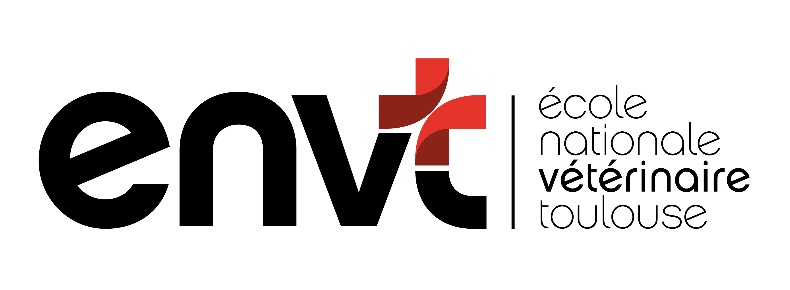 Aude FERRAN
2023
1
Introduction
Episodes de prise alimentaire 
Phase pré-ingestive : faim
Phase prandiale : période de prise alimentaire et rassasiement progressif
Phase post-prandiale : satiété

Prise alimentaire régie par 
Faim 		prise alimentaire 
Satiété 		arrêt de la prise alimentaire 

Prise alimentaire influencée par 
Besoins métaboliques (métabolisme de base, activité physique, croissance, …)
Environnement (température,…)
État physiologique (stock de graisse, gestation, lactation…)
2
Rôle central de l’hypothalamus (noyau arqué)
2 types de régulation 

Circuit inhibiteur de l’appétit : anorexigène
α-Melanocyte Stimulating Hormon (α-MSH) provient du clivage de la POMC (voir biochimie)
 	prise alimentaire
 
 	dépenses énergétiques 
	
Circuit facilitateur de l’appétit : orexigène
	Neuropeptide Y (NPY) + AgRP (Agouti-Related Protein)
  	prise alimentaire 

 	dépenses énergétiques
3
Satiété
Signaux sensoriels 
Adaptation anticipatoire : ex : nausées antérieures associées à l’aliment
Alliesthésie : diminution du caractère agréable avec l’augmentation de la quantité ingérée

Signaux digestifs
Distension gastrique
Contenu digestif

Signaux endocrines
Leptine (renseigne sur la quantité de tissu adipeux)
Insuline (renseigne sur la glycémie)
4
Satiété
Signaux digestifs

Remplissage estomac
Arrêt de la prise alimentaire quand la pression intrastomacale augmente

Détection du contenu digestif par des osmorécepteurs
Libération de cholecystokinine (CCK) en réponse aux protéines et lipides contenus dans l’intestin
	= satiété même si le remplissage de l’estomac n’est pas très important
5
Satiété
Signaux endocriniens

Leptine et insuline sont anorexigènes 
Inhibition des circuits orexigènes et stimulation des circuits anorexigènes au niveau de l’hypothalamus

Insuline 	
(ex : polyphagie du diabétique de type I)

Leptine sécrétée par cellules adipeuses 
Plus le tissu adipeux est abondant, plus les concentrations de leptine sont élevées
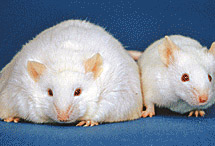 Souris ob/ob
= souris qui ne peut pas produire de leptine
6
Sensation de faim
Ghréline = orexigène
 Concentrations augmentent à jeun et diminuent après un repas
Sécrétée au niveau de l’estomac et de l’hypothalamus

Stimule dans l’hypothalamus la libération de neuropeptide Y
Stimule la libération de GH (hormone de croissance)
Inhibe la libération de leptine
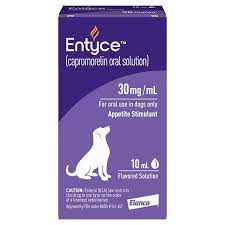 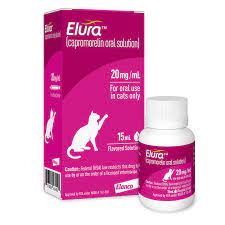 Info: Capromoreline (autorisée aux USA et en cours d’autorisation en Europe pour le chat) mime l’action de la ghréline
Favorise la prise alimentaire chez le chien et le chat anorexiques
7
Influence de l’aliment sur l’appétit
Appétence (palatabilité) : intensité du plaisir à manger
Goût : critère le plus important
Odeur : permet surtout localisation mais a peu d’influence sur l’appétit 
Texture : chaque individu a ses propres préférences
Les carnivores apprécient généralement les aliments huileux et en morceaux
Les ruminants apprécient généralement les fibres longues peu broyées
Température : la plupart des animaux préfèrent les repas tièdes surtout lorsqu’il fait froid
8
Influence de l’aliment sur l’appétit
Appétence:
Si appétence élevée, moins de sensibilité du système aux feedbacks anorexigènes 
	Ex : animal avec poids normal nourri avec un aliment fade qui devient obèse quand il est nourri avec un aliment appétent
9
Influence des facteurs environnementaux sur l’appétit
Température extérieure
Si la température diminue, la prise alimentaire augmente 
Si la température augmente, la prise alimentaire diminue

	= réponse anticipée avant la perte d’énergie par production de chaleur ou avant hyperthermie due à la digestion

Cette modulation est possible grâce aux thermorécepteurs situés sur la peau et au niveau du SNC
10
Effets des stéroïdes
Oestrogènes et testostérone

Diminuent l’appétit
Augmentent l’activité et le métabolisme

Tendance à la prise de poids après la stérilisation
11
Anorexie
Symptôme très courant en clinique qui ne permet jamais d’établir à lui seul un diagnostic

Exemples de causes
Problème dentaire (Ex: animal âgé)
Maladies infectieuses (production de cytokines) 
Distension intestinale (Ex: cheval en colique)
Douleurs 
Maladies métaboliques, 
Cancers,…
12
Soif et comportement dipsique
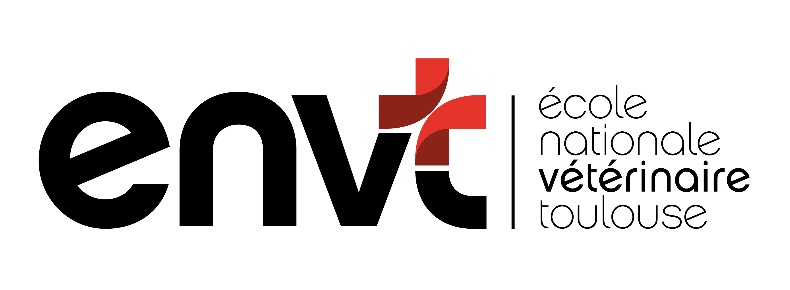 13
Soif
Soif : 
sensation du besoin de boire. 
caractérise un manque d'eau dans l'organisme.

Besoin impérieux : environ 50-70 mL/kg/j 

Déshydratation conduit à la mort par dysfonctionnement des cellules du SNC
Soif
Soif et abreuvement doivent permettre de compenser des pertes : 
Journalières physiologiques : urines, fèces, perspiration cutanée, lactation!

Pertes exceptionnelles lors de fortes chaleurs ou d’efforts  : polypnée, sudation

Pathologiques : vomissement, diarrhée, hémorragie, polyurie 

Pas de réserve en eau !
Question
Si l’animal perd de l’eau, l’osmolarité du fluide extracellulaire (liquide interstitiel)

Augmente? 

Diminue ?
16
Soif
La soif et l’apport d’eau qui en résulte permettent le maintien de l’osmolarité extracellulaire et/ou de la volémie


Le rein a aussi ce rôle!  La soif a un rôle complémentaire à l’ADH (hormone anti-diurétique /vasopressine).
Soif osmotique
Augmentation de la pression osmotique (Posm) dans le compartiment extracellulaire perçue par les osmorécepteurs dans le SNC 

	Sécrétion d’ADH (voir cours de physiologie rénale) à partir d’une	augmentation d’1 % de l’osmolarité
	Sensation de soif
Soif volumétrique/hypovolémique
Hypovolémie : diminution du volume sanguin 


    Diminution de la volémie et de la pression artérielle 
	
Réponses à l’hypotension 
(voir cours de physiologie cardiovasculaire) 
Sécrétion d’ADH 
Activation SRAA	
Sensation de soif
Satiété en eau
Atrial Natriuretic Factor (ANF) a une activité opposée à la rétention d’eau et à la soif
Soif
Exemples de pathologies
Polydipsie (souvent la conséquence d’une polyurie)

Potomanie
21